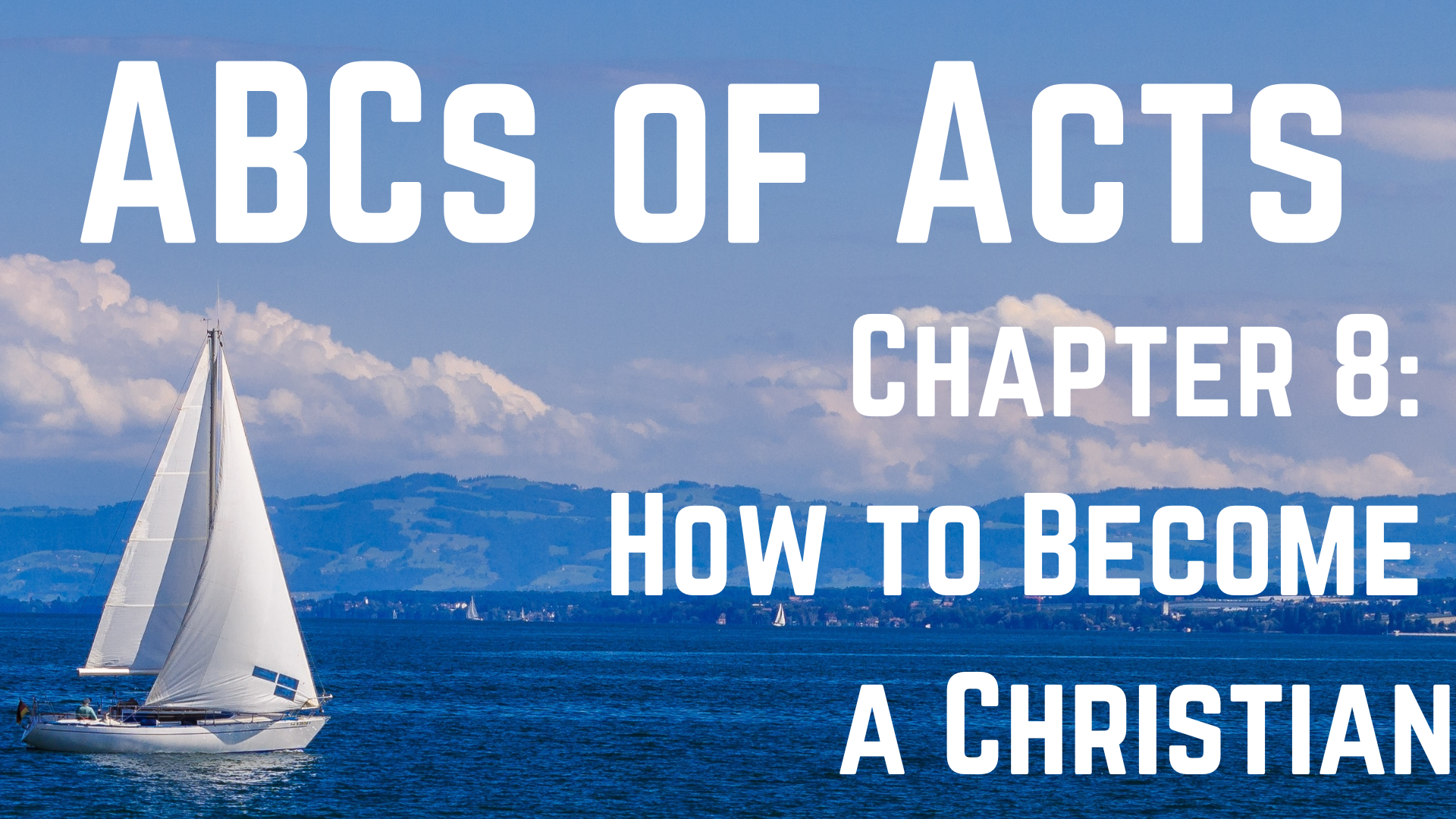 How to Become a Christian
Stoning of Stephen for him was a coronation, for the Jews it was a condemnation.
Several years gone by – witnesses 1:8 – to Samaria.
God used persecution to spread the church, cf. Rm. 8:28
1. Persecution						    1-4
1: Saul: Sanhedrin’s hitman; Chr. fled for safety/possibly thrown out
2: battered, blood-soaked body left; Jewish law allowed for proper burial of criminals, but no mourning
3: Chr. sad, Saul mad; havoc: beasts savagely tearing & ripping the bodies of their prey; see Paul’s prison statements: 22:4, 19; 26:10-11
1. Persecution						    1-4
4: not: “Look what the world is coming to!” but “Look what is coming to the world!”
2. Samaria								  5-25
2nd detailed conversion in book
Samaria: 1. between Galilee & Judea; 2. race result of Jewish captivity. Remaining Jews in Palestine intermarried Gentiles; 3. not far removed from God-worshippers, but not far removed from pagan-worshippers, either; 4. returning Jews refused Samaritan help – schism
2. Samaria								  5-25
5: Philip: not apostle, one of 7 (6:5); Hellenistic Jews born outside Palestine, not strong prejudices toward Samaritans; went down: all roads from Jerusalem are down
6: he could do miracles after apostles laid hands on him, couldn’t pass on; credibility
7: demons: limited to time of Christ/apostles; Dr. Luke makes distinction spiritual/physical
2. Samaria								  5-25
8: natural reaction
9: magic: deadly-serious business, passed generations; pretended to come from God
10: convincing story
11: worshipped God, read Pentateuch that strongly condemned sorcery (Ex. 22:18)
12: real miracles; 1st mention of kingdom since Ch. 1; heard, believed, baptized > citizens
2. Samaria								  5-25
13: Simon: “hearing with acceptance,” he was converted; magician astonished at real miracles
14: irony: John wanted to send fire on Samaritans (Lk. 9:52-54), needed to pass on  miracles in Samaria
15: help strengthen church & message
2. Samaria								  5-25
16: those on outside cannot see one’s obedience, miracles shows God’s approval
17: God approved of actions: Samaritans in church; bestowing gifts allows it to function without Philip, or Peter & John
18: tried to buy gift from apostles; simony: sin in Middle Ages, buying or selling of church privileges; why? Anyone could do miracles now
2. Samaria								  5-25
19: wanted to be like apostles
20: lit: “May your silver go with you into eternal destruction!” Not automatically sent to Hell, but indicative based upon lifestyle.
21: “Your heart is not straight.” Simon was converted but has fallen away.
22: if possible: not on God’s part but Simon’s; repentance & prayer were his only hope!
2. Samaria								  5-25
23: extreme; gall: bitter liquid; Heb: the greatest bitterness; sin enslaves
24: 1 John 1:9; genuine response from a pricked heart
25: P&J stayed a bit longer then preached all the way back to Jerusalem
3. Eunuch 							    26-40
Now going south of Jerusalem
1:8: End of the earth: Ethiopia considered colloquially as the end of the earth
26: direct command from an angel; Gaza: ancient Philistine coast city, Gen. 10:19, 2 Ki. 18:8
27: great concern for souls; Eunuch: castrated man (Mt. 19:12), not tempted in position of power; cannot enter sacred assembly, Dt. 23:1
3. Eunuch 							    26-40
Couldn’t be a priest, Lv. 21:20; Candace: title like Pharaoh, Caesar; travelled 1500 miles, couldn’t worship with rest of people
28: wealthy man to own scroll of Isa. > tells of eunuchs one day being in God’s fold
29,30: spirit now tells Philip; McGarvey: he left 1½ days before eunuch did to meet him – no wonder he ran!
3. Eunuch 							    26-40
31: one must hear to understand, Rm. 10:14
32,33: no ch/v break, Luke records section so we know, Isa. 53:7-8
34: Jewish teachers struggled with Isa. 53, couldn’t understand the suffering part of the suffering servant.
3. Eunuch 							    26-40
35: what a sermon! Not recorded, but we know what he preached because we know the end results. Best is to start where people are and bring them to Christ!
36: valley of Elah? David & Goliath. “Some, when they learn they should be baptized, look for a way out; the eunuch looked for a way in.” Roper
3. Eunuch 							    26-40
37: some trans. don’t include this verse, 2nd C qtd by Irenaeus; confession: essential to salvation – 10 most important words!
Philip didn’t interrogate about his life or understanding of great Bible doctrines – he has a lifetime to correct understanding & behavior.
3. Eunuch 							    26-40
38: immediate baptism; much water: both are fully immersed, no sprinkling!
39: came back out of water; spirit caught Philip away, gave instructions to go somewhere else; eunuch rejoices, sins gone!
40: Philip at Azotus: another Philistine city, North of Gaza.
We meet Philip again in 21:8
Lessons:
When persecuted, we are to be happy (Mt. 5:12, 1 Pet. 4:16), and go preach the Gospel everywhere we go!
We learn from Simon: 1. the way to be saved (hear, believe, baptism); 2. the way to be restored (repent, pray). We would do well to learn from his story and realize we can fall away from obedience (Gal. 5:4).
Skeptics claim the eunuch was sprinkled in the desert. If true, how could he & Philip both go into their canteen? Stop trying to make the Bible say something other than what it plainly does!
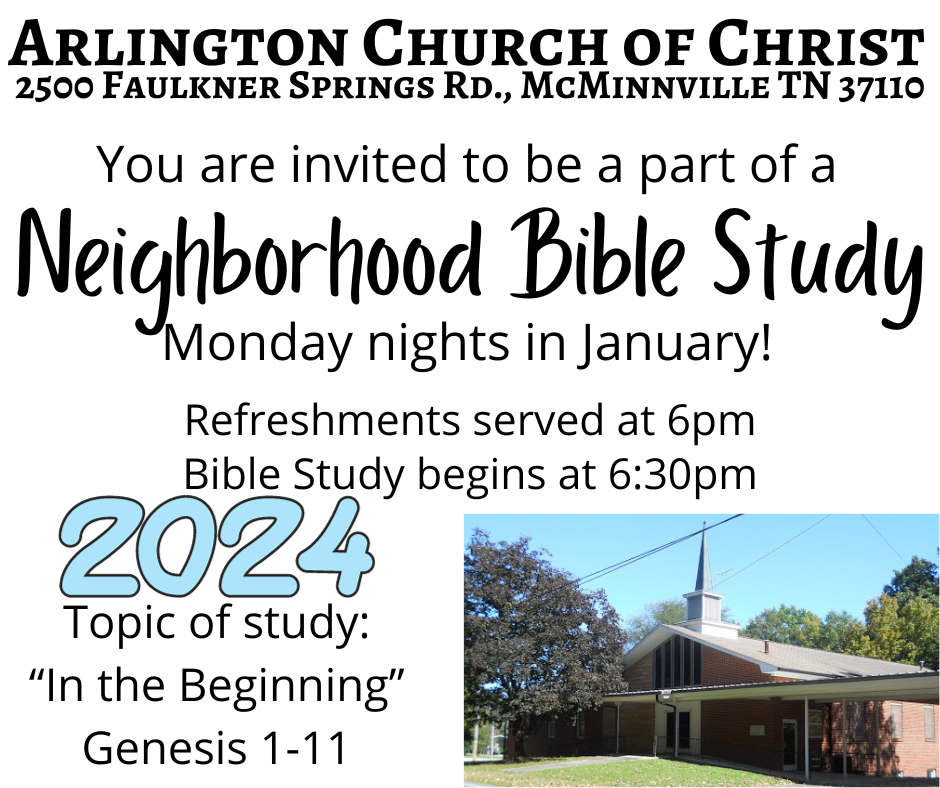 Sermon © 2023 Justin D. ReedPresentation © 2023 Justin D. Reed

Provided free through Justin Reed’s Bible ResourcesPost Office Box 292, Woodbury TN 37190thejustinreedshow.com/bibleresources

“To God be the Glory!”
358